Romans 6:22–23
22 But now that you have been set free from sin and have become slaves of God, the fruit you get leads to sanctification and its end, eternal life. 23 For the wages of sin is death, but the free gift of God is eternal life in Christ Jesus our Lord.
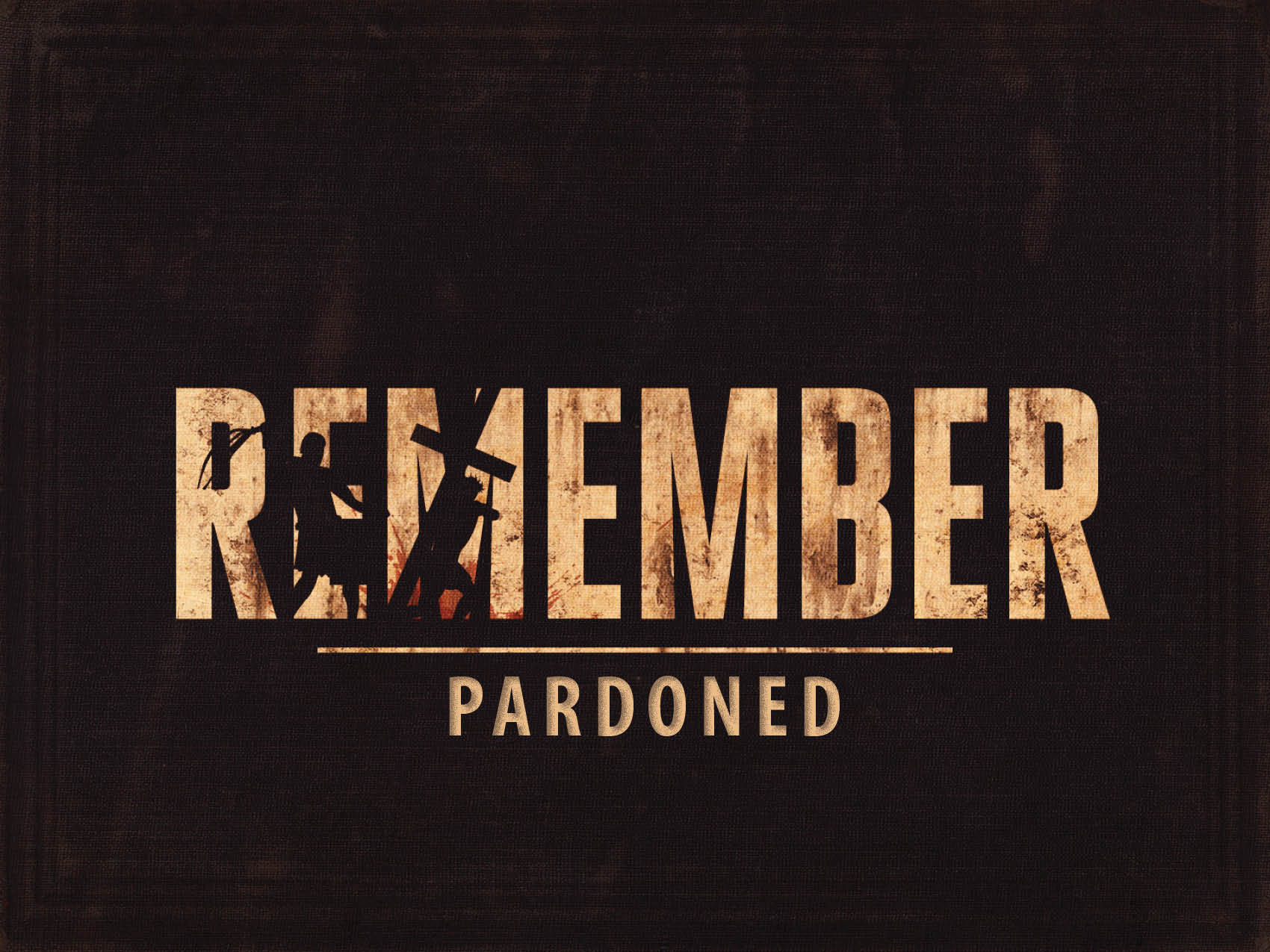 Delivered for sentencing…
Matthew 27:2
Pilate: 
Governor over Judea
Anti-Semitic
Anxious about his job. 
Matthew 27:11–14
A possible solution…
Matthew 27:18
Luke 23:4, 13–14, 20–22
Barabbas—the criminal
Matthew 27:15–17
Matthew 27:22
Mark 15:7
Matthew 27:20–23
Be Barabbas for a moment…
What did he hear? 
“Barabbas!”
“Let him be crucified!”
“Let him be crucified!”
“His blood be on us and our children!”
Pardoned!